Connected 4 Health
Psychoterapie - případová studie 2
Číslo projektu: 2021-1-RO01- KA220-HED-38B739A3
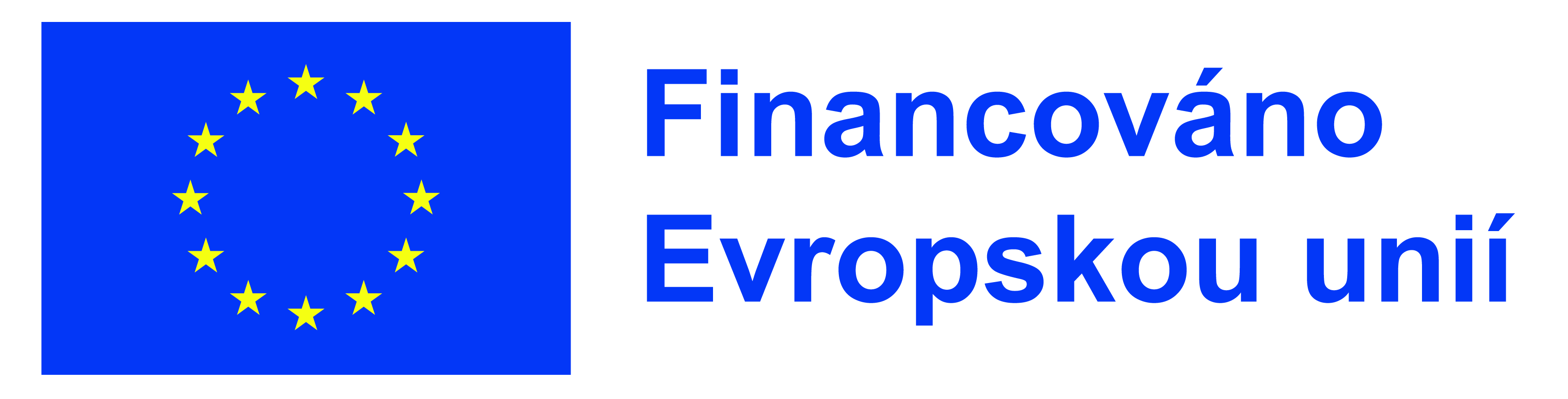 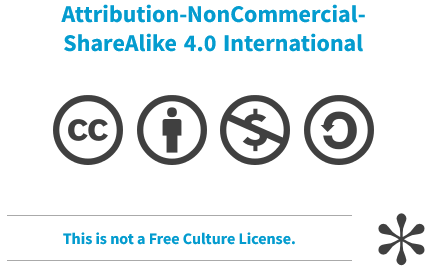 Podpora Evropské komise při přípravě této prezentace nepředstavuje schválení jejího obsahu, který odráží pouze názory autorů, a Komise nenese odpovědnost za jakékoli použití informací v ní obsažených.
2
Psychoterapie - případová studie 2
Zde je vyprávění Petra, který se nedávno léčil s poruchou příjmu potravy. Přečtěte si text na dalším snímku a poté odpovězte na otázky na následujícím snímku.
3
Psychoterapie – případová studie 2
Petrovi je 15 let. Je jedináček, žije s matkou a babičkou. Jeho matka má dvě zaměstnání a Petr tráví většinu času doma s babičkou. Za poslední čtyři roky se čtyřikrát stěhovali. Petr má málo kamarádů, nesportuje, hodně času tráví u počítače, společenským kontaktům se obecně vyhýbá, v poslední době je smutný a zamlklý a jeho školní výsledky postupně klesají. Petr měl vždycky mírnou nadváhu, ale když byl v 15 letech po dvou letech na pravidelné prohlídce, všiml si lékař prudkého nárůstu hmotnosti. Petr má hraniční obezitu, vysoký krevní tlak, jeho metabolismus vykazuje známky selhávání a hrozí mu vznik cukrovky. Odeslal Petra k terapeutovi, který potvrdil poruchu příjmu potravy.
4
Psychoterapie – případová studie 2
Jakou poruchou příjmu potravy podle vás Peter trpí?
Do jaké míry je takové chování a přístup v dnešní době normální?
Co myslíte, že se v posledních dvou letech odehrávalo v Petrově hlavě?

Nyní si přečteme, co terapeutovi Petr řekl.
5
Psychoterapie – případová studie 2
Petrovy problémy s váhou začaly již v raném věku. Ve škole byl kvůli nadváze šikanován. Cítil se zahanbený a naštvaný, mezi vrstevníky není příliš oblíbený, dívky se mu vyhýbají, necítí se být milován, jeho sebevědomí je nízké. Jeho matka ani babička to nevnímaly jako problém, obě měly nadváhu a doma byl vždy dostatek jídla. Jeho babička ráda vidí, že má Petr chuť k jídlu. Obě ho povzbuzovaly, aby hodně jedl. Kvůli častému stěhování a rodinné situaci se cítí nejistý a stydí se. Zjistil, že jídlo mu poskytuje krátké chvíle úlevy od problémů. Sní velké množství jídla v krátkém časovém úseku, někdy i v noci. Záchvaty jezení se objevují třikrát až pětkrát týdně. Cestou ze školy si kupuje jídlo a jí ho tajně ve svém pokoji, přestože nemá hlad.
6
Psychoterapie - případová studie 2
Aby vynahradil svoje přejídání, Petr někdy vynechával jídlo, ale nechtěl jíst, babička se obávala o jeho zdraví a povzbuzovala ho, aby jedl. Po krátkých obdobích půstu, která ho spíše znervózňovala a dráždila, se brzy vrátil k obrovskému množství jídla, většinou nezdravého. Vždy cítil vinu a vztek, ale jednoduše nedokázal přestat. Měl pocit, že život se mu vymkl kontrole. Říkal, že je mu ze sebe špatně, myšlenky na jídlo byly velmi úporné, ve dne v noci. Jakmile začne jíst, nemůže přestat. Má pocit, že pouze jídlo (zejména sladkosti a chipsy) může na chvíli zaplnit prázdnotu, kterou v sobě cítí. Uvědomuje si ale, že tento bludný kruh je třeba přerušit.
7
Psychoterapie - Případová studie 2
Jakou poruchou příjmu potravy Peter trpí?
Byly přítomny nějaké varovné signály?
Jakou roli hrají v rozvoji poruchy příjmu potravy jeho sociální okolnosti?
Jaký druh terapie by se podle Vás měl použít? Na co by se měla zaměřit?
8
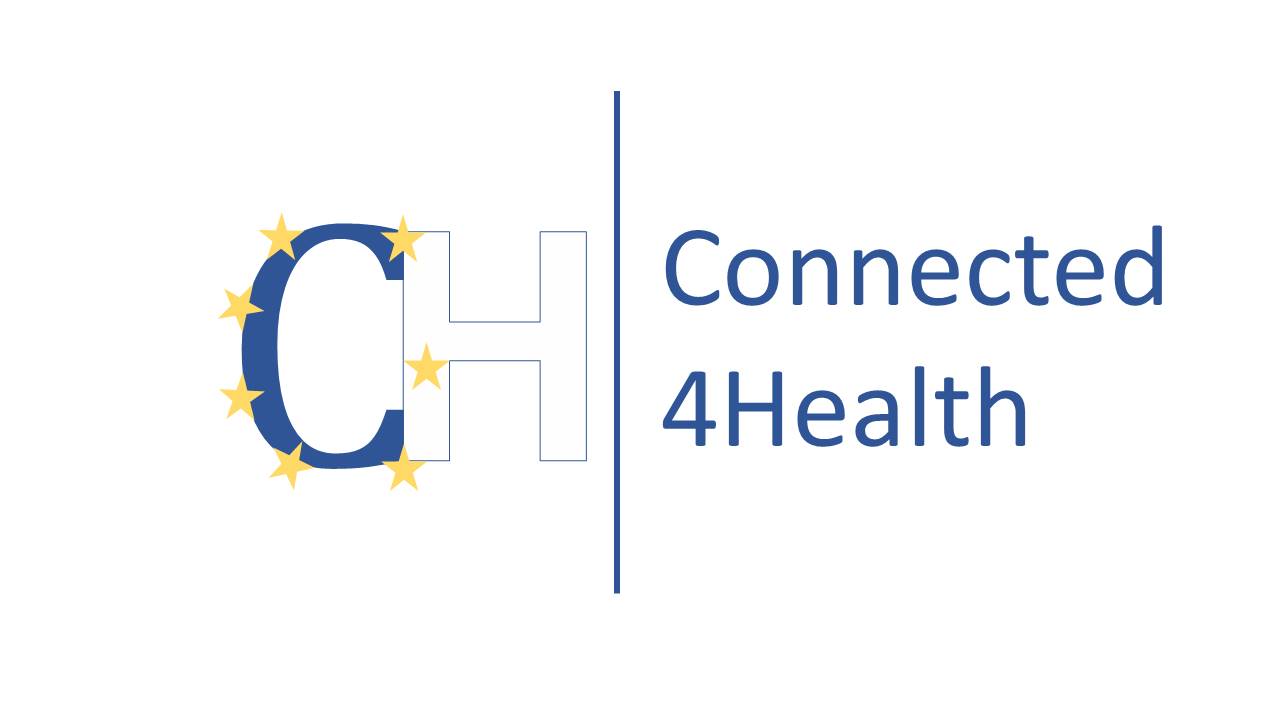 9